Estructura Orgánica
Municipio de General Escobedo, N.L.
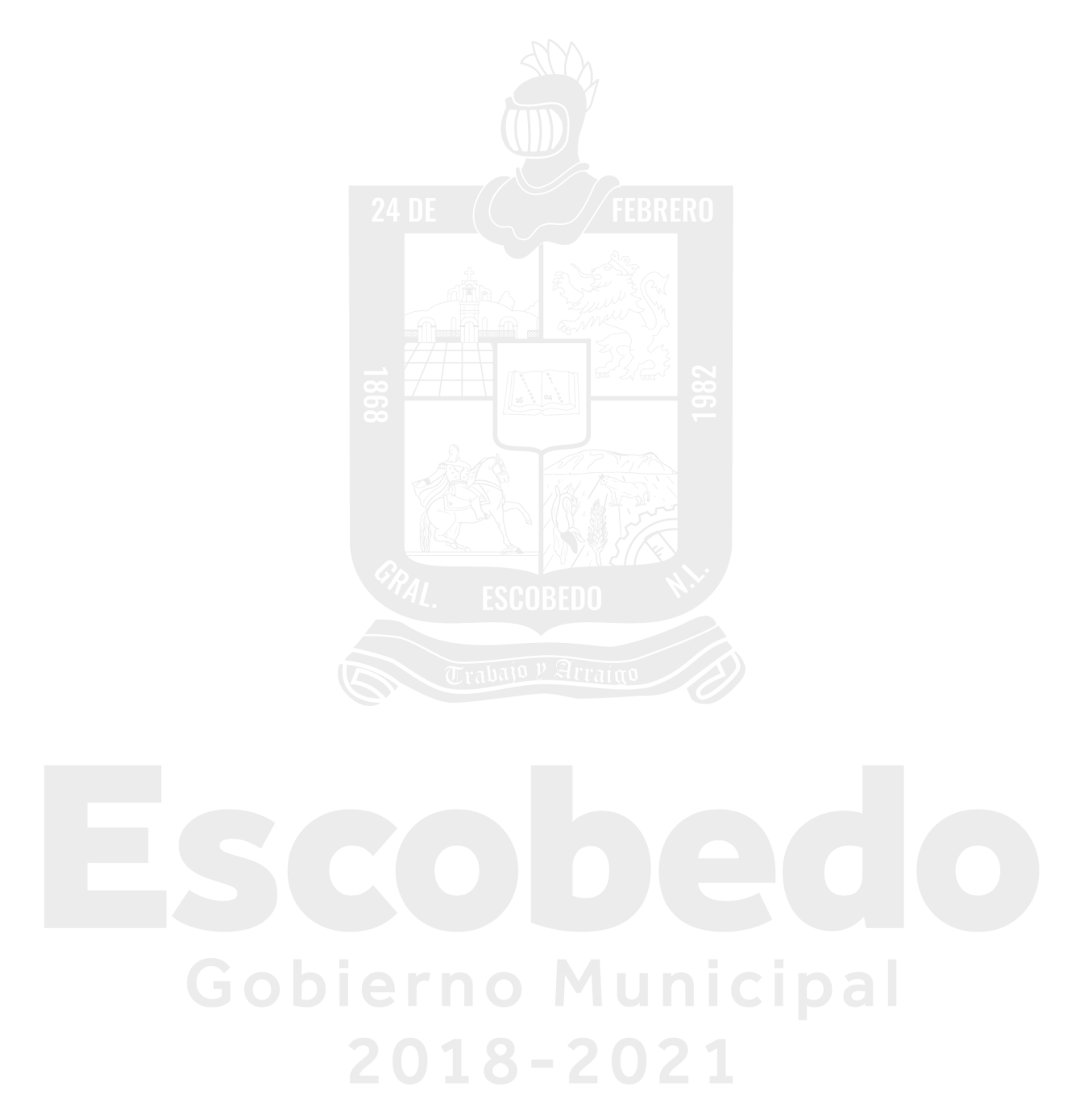 Ayuntamiento
Síndicos y Regidores
PRESIDENTE MUNICIPAL
CLARA LUZ FLORES CARRALES
SRÍA. TECNICA DE LA JUNTA CIUDADANA DE MOVILIDAD SUSTENTABLE
LUIS ANTONIO FRANCO GARCIA
OFICINA EJECITIVA DE LA PRESIDENCIA MUNICIPAL
LEONEL CHAVEZ RANGEL
DIRECCIÓN OPERATIVA
FRANCISCO JAVIER BAEZ DOMINGUEZ
DIRECCIÓN DE FISCALIZACIÓN
 Y CUENTA PUBLICA
BERTHA AZUCENA CASTILLO ALVAREZ
SECRETARIA DE LA CONTRALORIA INT. TRANSPARENCIA Y ANTICORRUPCION
NORMA YOLANDA ROBLES ROSALES
UNIDAD DE PROTECCIÓN ANIMAL
MELISSA MARGARITA RAMOS VEGA
DIRECCION UNIDAD DE PROTECCION AMBIENTAL
ROLANDO RIOS MALDONADO
DIRECCION DE COMERCIO
SERGIO ESPINOZA SERRANO
OFICINA DE INFORMACION, ENLACE Y DIFUSION
ENRIQUE ALONSO PATIÑO RAMOS
DIRECCION DEL SISTEMA DE DESARROLLO INTEGRAL DE LA FAMILIA (DIF)
BLANCA IDALIA TREVIÑO CASTAÑEDA
SECRETARIO PARTICULAR
MARIA LYLIANA HERNANDEZ MARTINEZ
INSTITUTO DE LA MUJER
ROSA FIERRO CAMPOS
SECRETARÍA DE 
SERVICIOS PÚBLICOS
VICENTE LOPEZ BARRAZA
SECRETARIA DE DESARROLLO ECONOMICO
JOSE ANTONIO QUIROGA CHAPA
SECRETARÍA DE 
DESARROLLO URBANO Y ECOLOGÍA
IGNACIO HIERRO GOMEZ
CONSEJO DE 
DESARROLLO SOCIAL
ELOY GERARDO GARZA OBREGON
SECRETARÍA DE SEGURIDAD CIUDADANA Y JUSTICIA CIVICA 
HERMELINDO LARA CRUZ
SECRETARÍA DE ADMINISTRACION, FINANZAS Y TESORERO MUNICIPAL
ERUBIEL CESAR LEIJA FRANCO
SECRETARÍA DE 
OBRAS PUBLICAS
RICARDO ALBERTO MARTINEZ GARZA
SECRETARÍA DEL AYUNTAMIENTO
ANDRES CONCEPCION MIJES LLOVERA
INSTITUTO DE LA JUVENTUD
DIRECCIÓN DE SEGURIDAD PÚBLICA
DIRECCION JURIDICA
ALEJANDRO MEDINA LOPEZ
DIRECCION DE VINCULACION EMPRESARIAL
SANDRA PATRICIA PALACIOS MEDINA
DIRECCION DE VIAS PUBLICAS
ALFREDO CARDENAS CHAVEZ
DIRECCIÓN DE PROYECTOS Y CONSTRUCCIÓN
JESUS AMBROSIO GONZALEZ VILLARREAL
DIRECCIÓN DE 
DESARROLLO URBANO
JANETH CELINA ELIAS RIOS 
.
DIRECCIÓN DE
 RECURSOS HUMANOS
SILVIA MARICELA SANCHEZ SALAZAR
DIRECCIÓN DE SEGURIDAD CUIDADANA
DIRECCION  DE EDUCACION Y CULTURA 
HUGO CONCEPCION ESPIRICUETA SANCHEZ
OF.DE ENLACE CON LA S.R.E.
ARMANDO DE LA TORRE SANDOVAL
DIRECCIÓN DE INGRESOS
RAFAEL MENDEZ RAMIREZ
DIRECCIÓN DE PREVENCIÓN SOCIAL Y PARTICIPACIÓN CUIDADANA
DIRECCION DE CENTRO DE MEDIACION Y ASESORIA JURIDICA 
SALVADOR RODRIGUEZ HERRERA
DIRECCIÓN DE SALUD
MARIA MAGDALENA PRUNEDA AVILA
DIRECCIÓN DE EGRESOS
ELIEZER VILLARREAL GONZALEZ
DIRECCIÓN ADMINISTRATIVA
DIRECCION  DE ACTIVACION CIVICA Y DEPORTES
MARIO ALBERTO NIEBLA GIL
DIRECCION  DE PROTECCION CIVIL
PATRICIA PEREZ TIJERINA
DIRECCIÓN DE ADQUISICIONES
JESUS CANTU ACOSTA
DIRECCIÓN DE ATENCION A GRUPOS VULNERABLES 
DAVID GAMEZ MACIAS 
.
DIRECCION DE ATENCION AL SERVICIO MILITAR 
MATEO ALBERTO CANTU GONZALEZ
DIRECCION DE ANALISIS E INVESTIGACION
DIRECCIÓN DE PATRIMONIO
ROSALIO GONZALEZ MORENO
DIRECCIÓN DE PARQUES Y UNIDADES DEPORTIVAS 
SERGIO ANSELMO RODRIGUEZ GZZ.
DIRECCION DE VOCALIA EJECUTIVA PARA TENENCIA DE LA TIERRA 
JUAN CARLOS FLORES LUNA
DIRECCIÓN DE INSPECCIÓN, CONTROL  Y VIGILANCIA
BERTHA LAURA PLASCENCIA TREVIÑO
Juárez No. 100, Centro
General Escobedo, N.L.
T. 8220.6100
www.escobedo.gob.mx
CENTRO INTEGRAL DE ATENCIÓN CIUDADANA DE ESCOBEDO  T. 83-84-59-01